Достиев Абдукодир
Мушвори иқтисоди  оид ба мониторинг ва арзёбии Котиботи Шӯрои миллии рушди назди Президенти Ҷумҳурии Тоҷикистон

Мавзуъ: Раванди пешбурди мониторинг ва арзёбӣ дар Ҷумҳурии Тоҷикистон 
Таҷрибаи андухта аз кишвари Ҷопон
“Раванди пешбурди мониторинг ва арзёбӣ дар Ҷумҳурии Тоҷикистон
1 Мафҳумҳои  мониторинг ва арзёбӣ 
2 Шарҳи мухтасари системаи арзёбии сиёсат 
3 Тартиби асосии арзёбӣ 
4 Раванди гузаронидаи мониторинг ва арзёби
2.Краткый обзор системы оценки политики
Источник: Лексия 2 страница 7
Санљиши раванди татбиќ              (бо роњи гузаронидани
Давраи амалишави (Цикл PDCA)
Action
PLan
Check
Do
Асосҳои раванди арзёбӣ
Санҷиши ҳадафҳои бадастомада барои ҳар як соҳа
Наќшаи чорабинињои амалисозии Барномаи миёнамуњлати рушди Љумњурии Тољикистон барои солњои 2021-2025
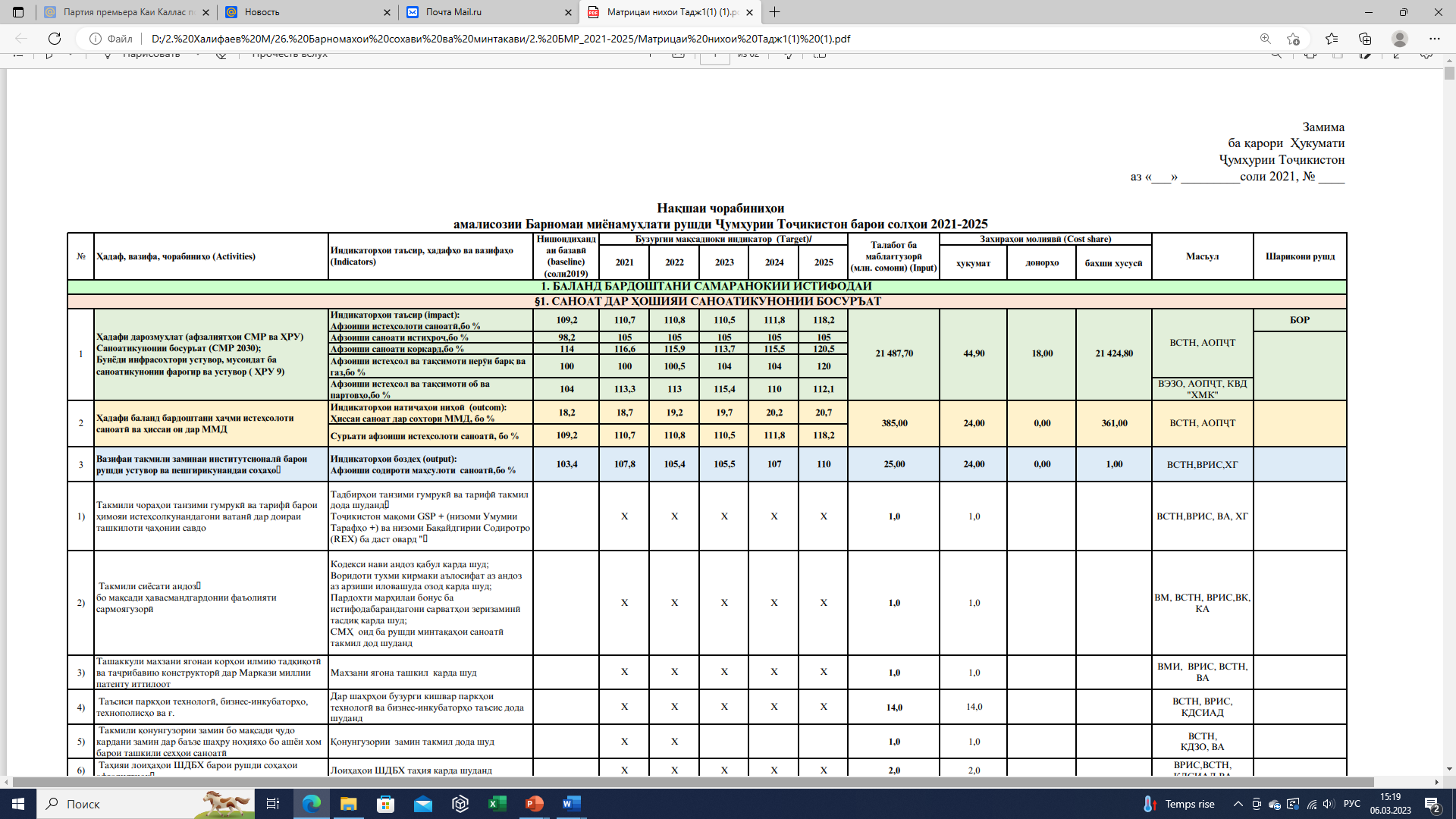 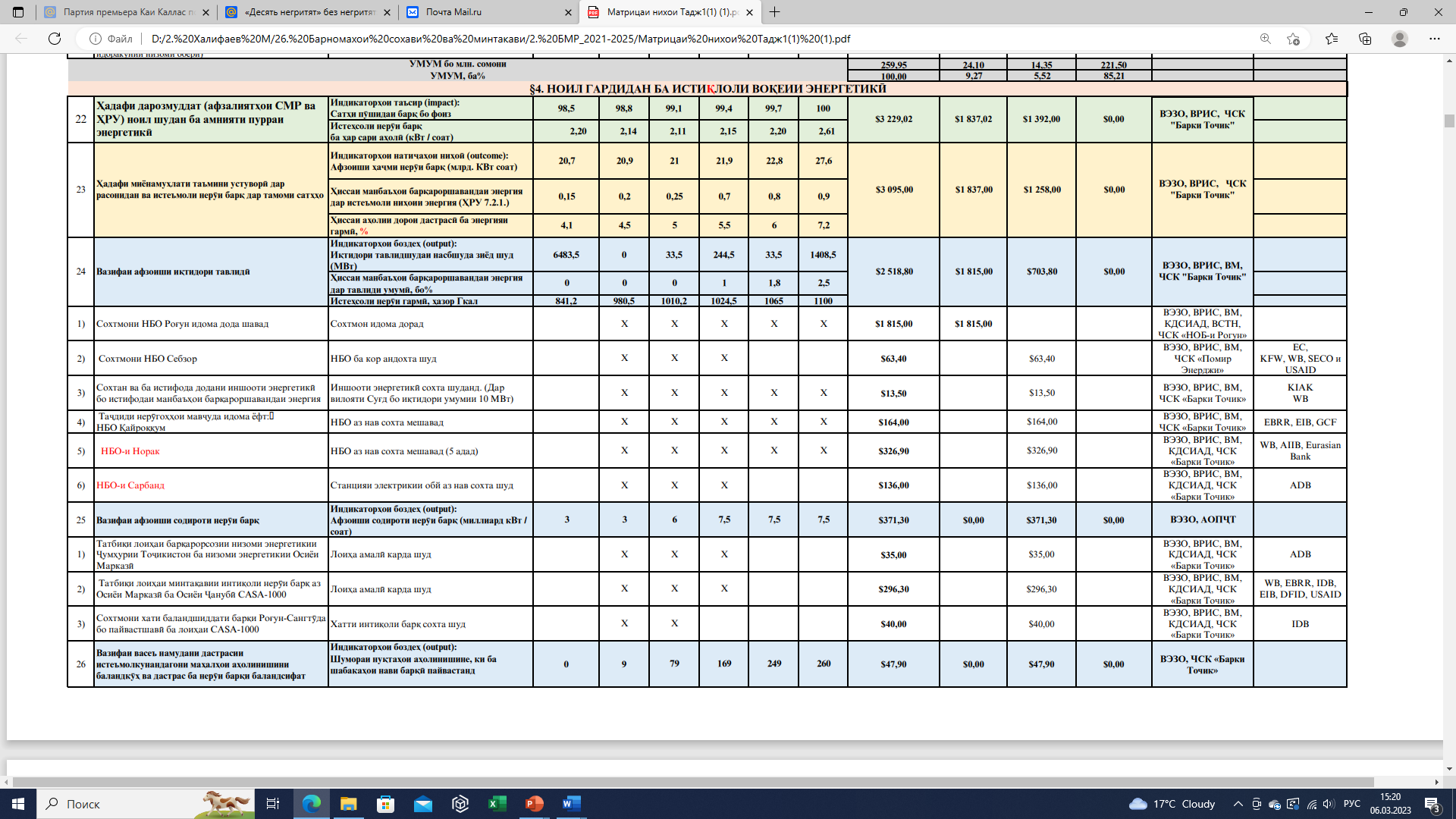 ЗАНҶИРИ МАНТИҚӢ (бахши саноат )
4.  Ҷараёни гузаронидани мониторинг ва арзёбии Барномаи Миёнамуҳлати рушд барои солҳои 2021-2025
ГК 13-ум Раванди ҷамъоварӣ ва ҳисоботдиҳии маълумотро роҳбарӣ мекунад
ГК 13 бо ГК ШМР ҳамкори менамояд
Шурои милли рушди назди ПҶТ
МН МОҶТ
ГК 14-ШМР
Таъмини маълумот оид ба нишондиҳандаҳои захираҳои истифодашуда
ГК 14 Маблағгузори ва ҳамкори бо ГК ШМР
Ташаккур